June 2019
Agenda
Committee Members
Message from the Dean
I Love HWCOM!
HWCOM Department Spotlight 
Guest Speaker 
HWCOM Department Spotlight Continued 
Open Forum 
Activity
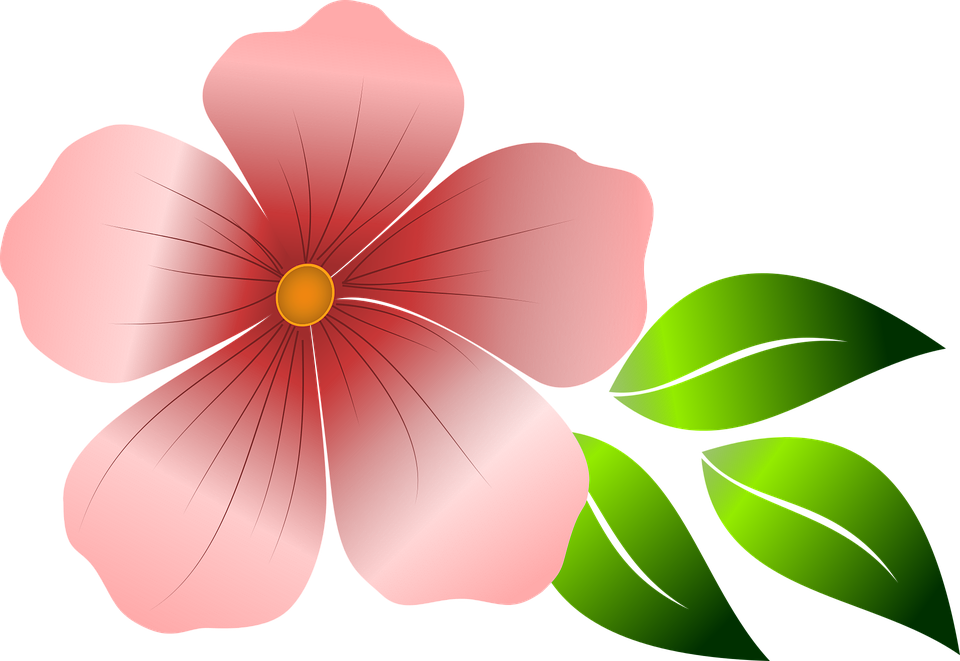 [Speaker Notes: Natacha]
Committee Members
[Speaker Notes: Speakers: Yasmira]
Committee Members
Message from 
the Dean
[Speaker Notes: Natacha]
I Love HWCOM!
[Speaker Notes: Dean to present video]
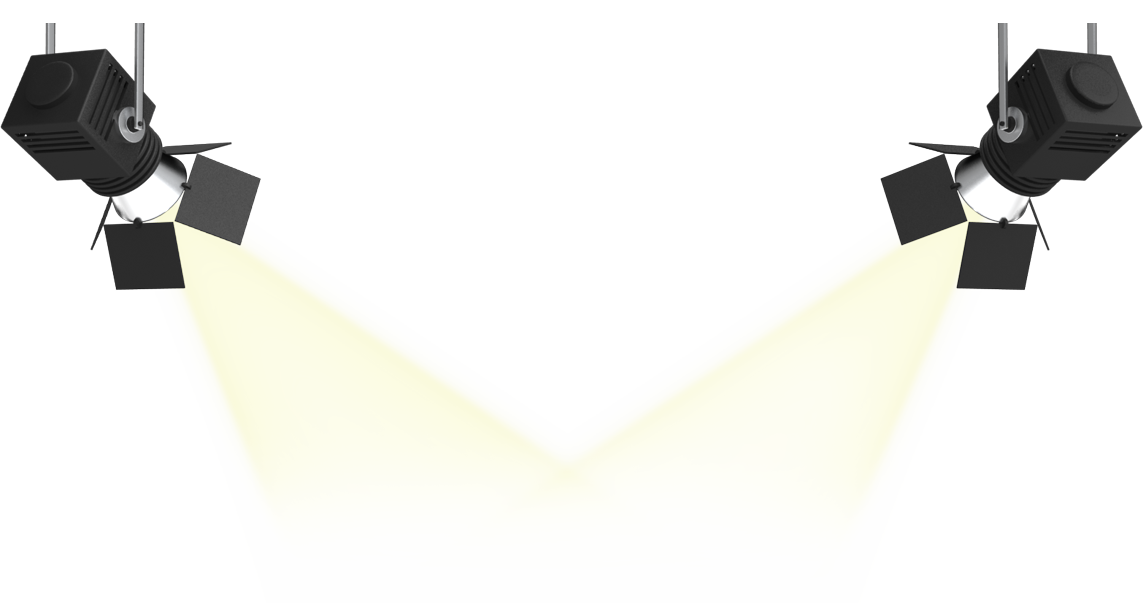 I Love HWCOM!
HWCOM Department Spotlight
[Speaker Notes: Jon/Yucymy to introduce video
Q&A by Elisama Nunez

Script Notes:
Every assembly we highlight different departments in an effort to get to know the different areas and admin/staff employees within HWCOM. For this assembly we will highlight three different departments, now we will start with FIU Health. 

End of video: Lets give these teams a big round of applause, thank you for all that you do on a daily basis.]
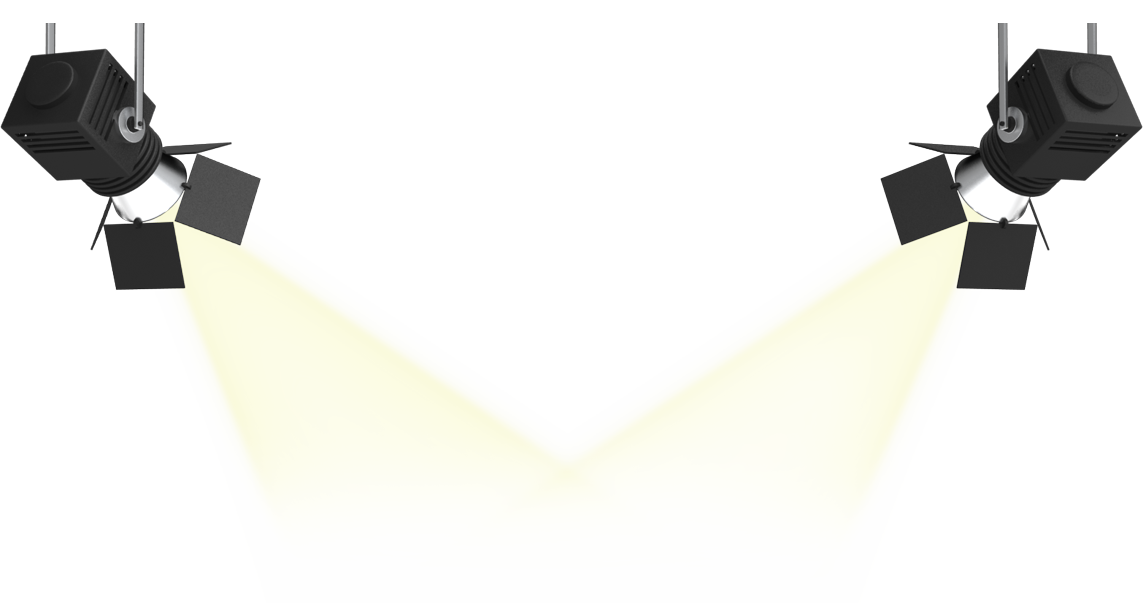 FIU Health
9
FIU Health Quiz
1. How many medical specialty practices exist within FIU Health?
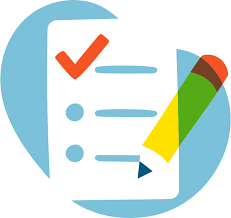 10
FIU Health Quiz
2. Name at least four of the seven specialty practices.
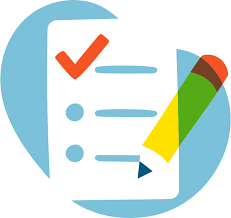 11
FIU Health Quiz
3. Name three staff members shown in the video.
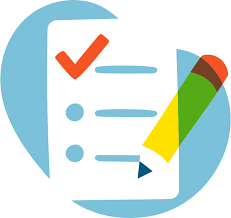 12
Coach 
Jeremy Ballard
[Speaker Notes: Dean to present Coach Ballard 
305-951-8940]
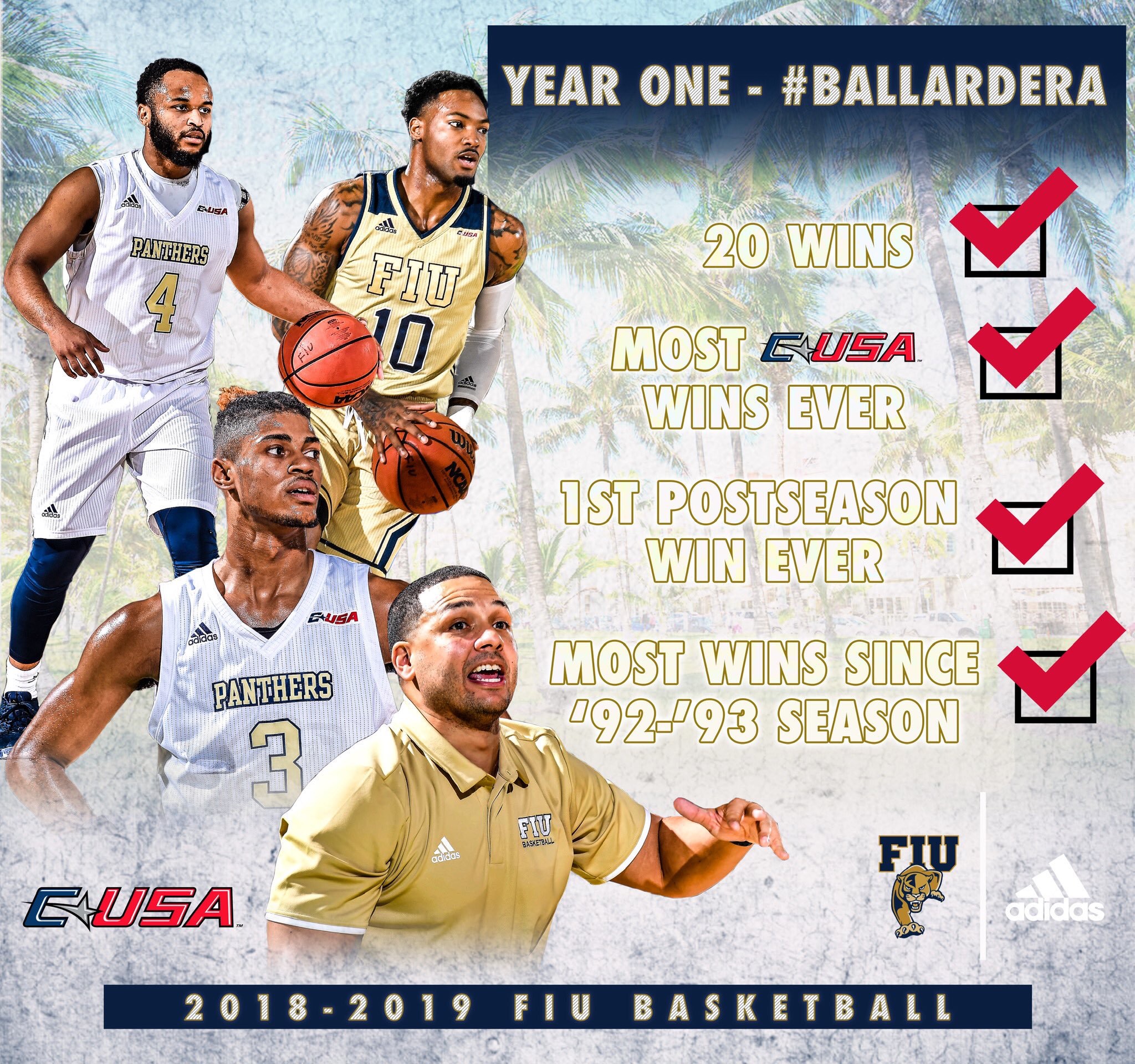 HWCOM Department Spotlight
[Speaker Notes: Priscilla Gomez to introduce next set of videos]
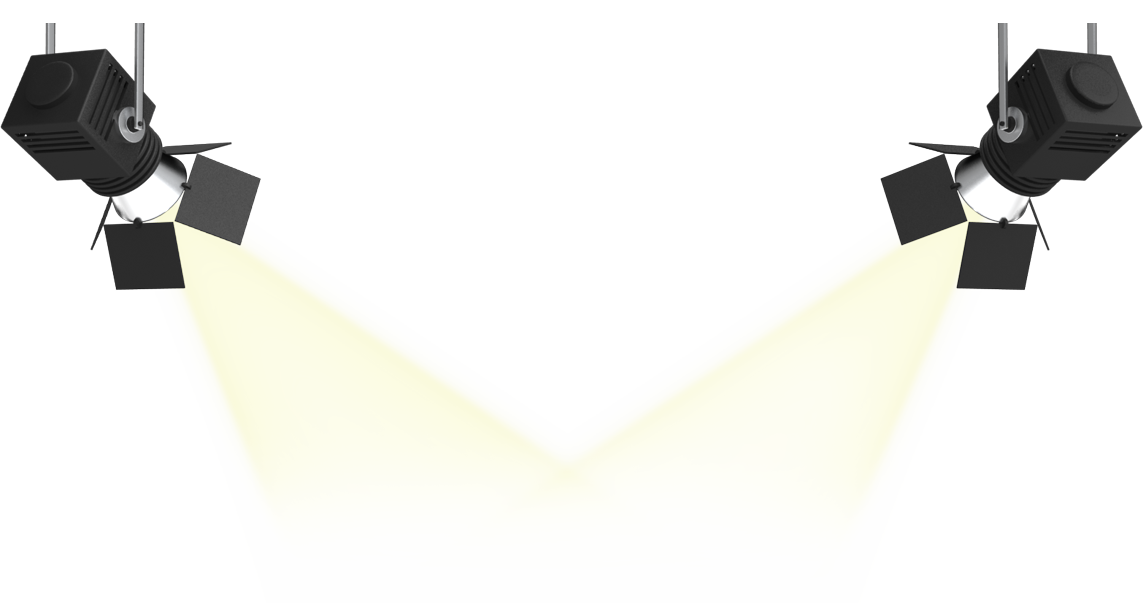 OSA Enrollment Management Team
16
[Speaker Notes: Q&A by: Almi, Marissa, Cristina/Sam]
Enrollment Management Team Quiz
What are the component parts of the Enrollment 
Management Team?
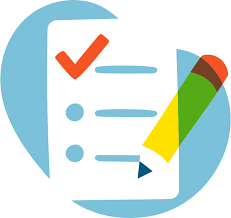 17
Enrollment Management Team Quiz
2. Which team was pictured were all wearing FIU Logo Shirts?
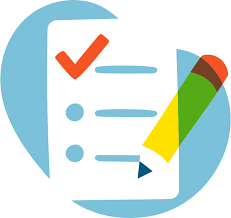 18
Enrollment Management Team Quiz
3. What was the highest amount donated 
on the checks pictured in the video?
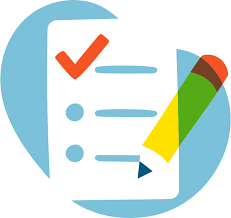 19
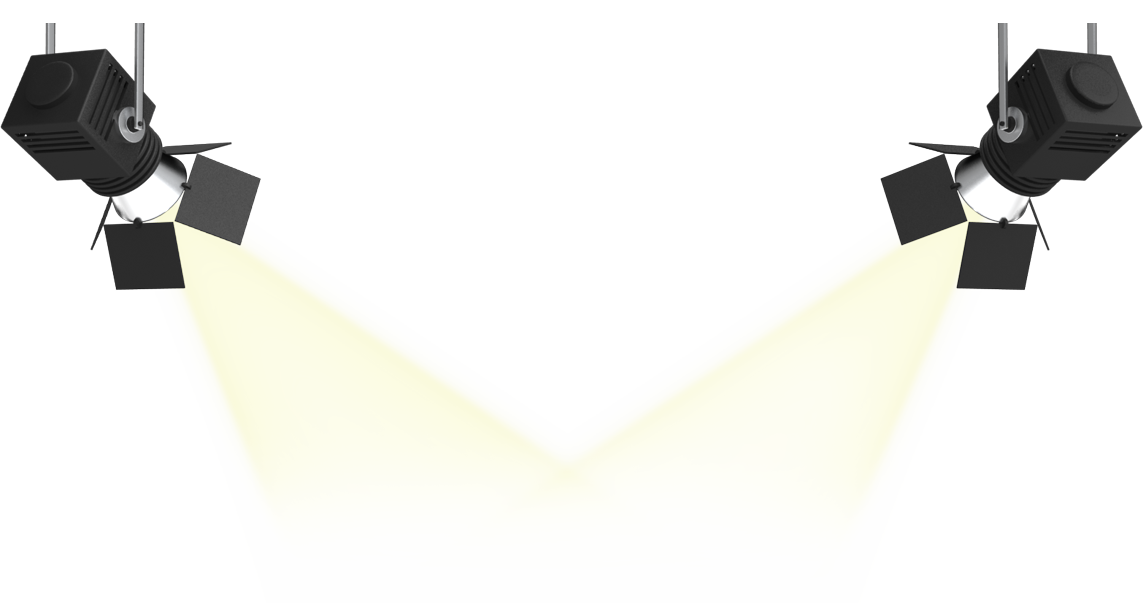 Development Team
20
[Speaker Notes: Q&A by: Mercy and Jannel]
Development Team Quiz
What is the name of the largest 
fundraising event for HWCOM?
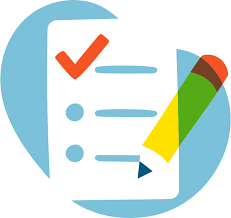 21
Development Team Quiz
2. What was the amount raised at last year’s 
Sapphire Celebration?
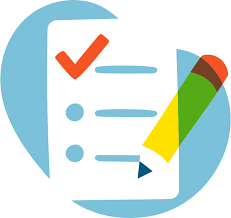 22
Development Team Quiz
3. What is the goal of Ignite?
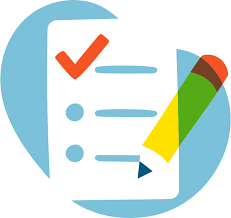 23
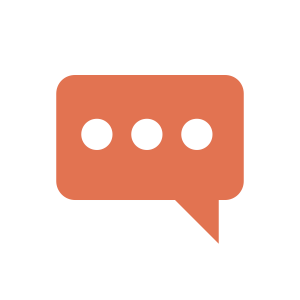 Open Forum
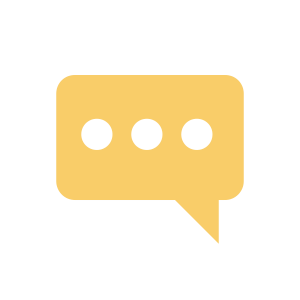 [Speaker Notes: Yasmira/Natacha]
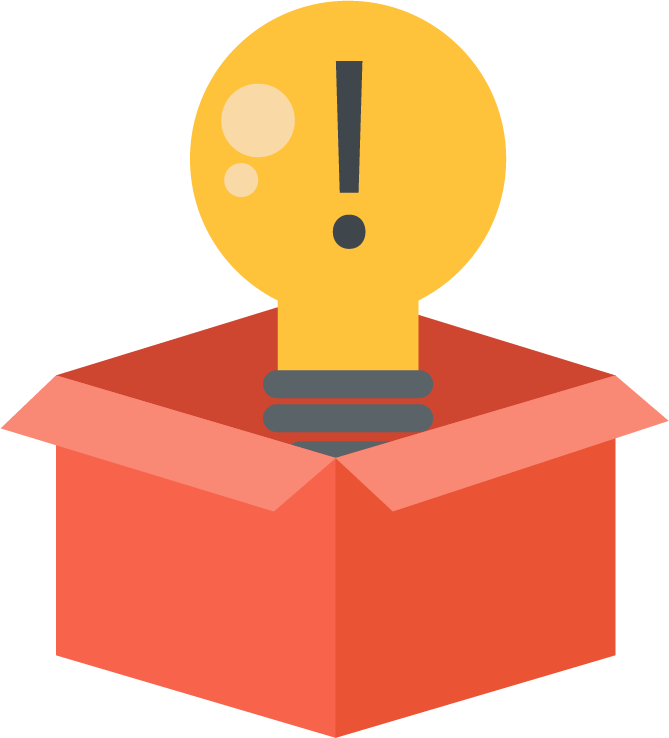 Activity
[Speaker Notes: Jon: Will Host and navigate PowerPoint
Catalina: Will keep track of the time allotted and sound the bell 
Priscilla Chaves/Odalys: Will assist in keeping score]